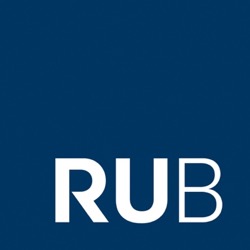 Plasma Electrolytic Oxidation (PEO) at High Frequencies: Characterization and Control
IOPS Presentation: Patrick Hermanns
Plasma Electrolytic Oxidation
Plasma (enhanced) Anodization
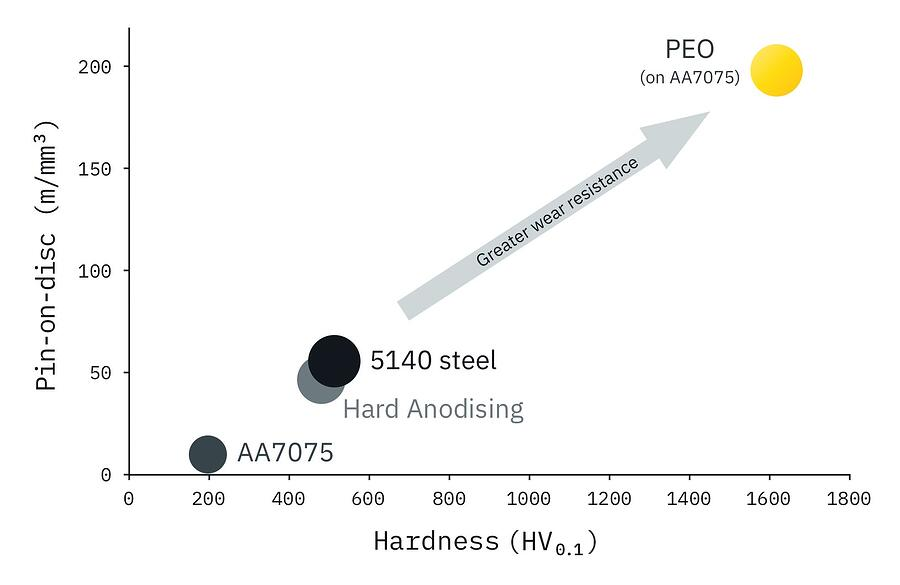 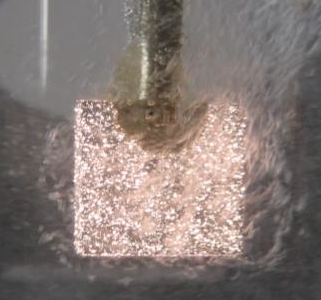 Al  Al2O3
Source: keronite.com
2
IOPS Presentation 19.11.2020
Electrochemical process
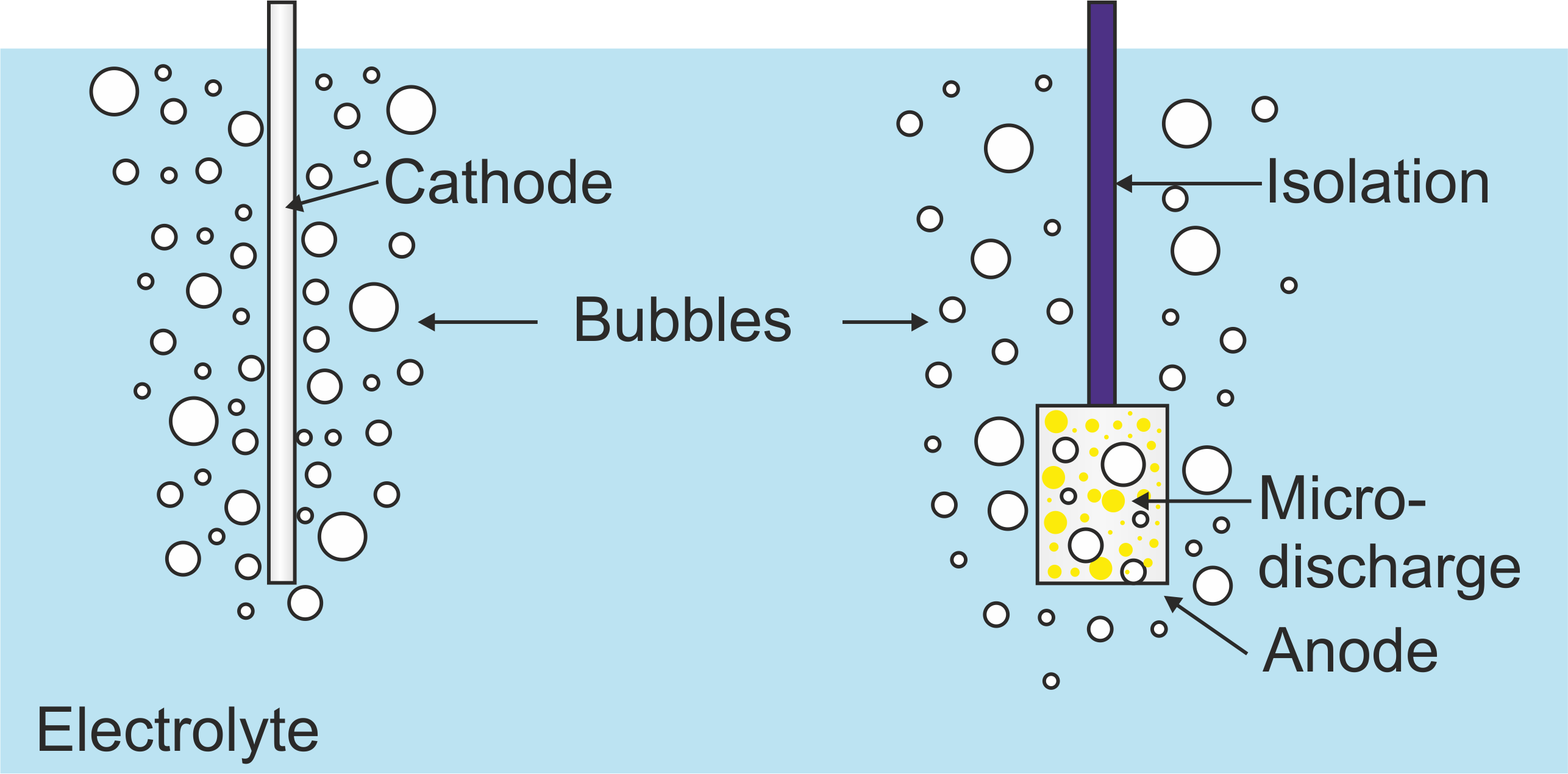 OH-
H+
3
IOPS Presentation 19.11.2020
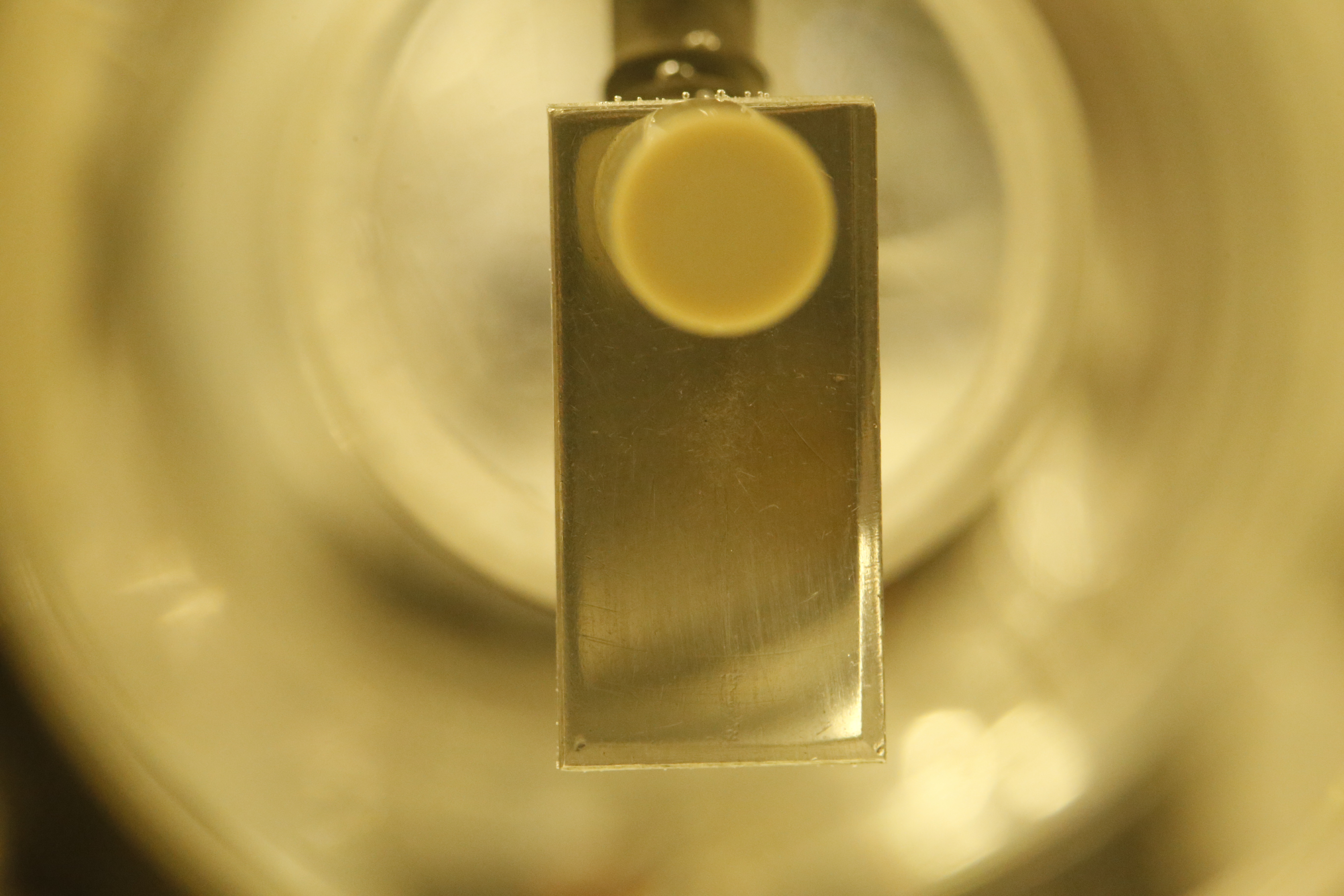 Time dependent process
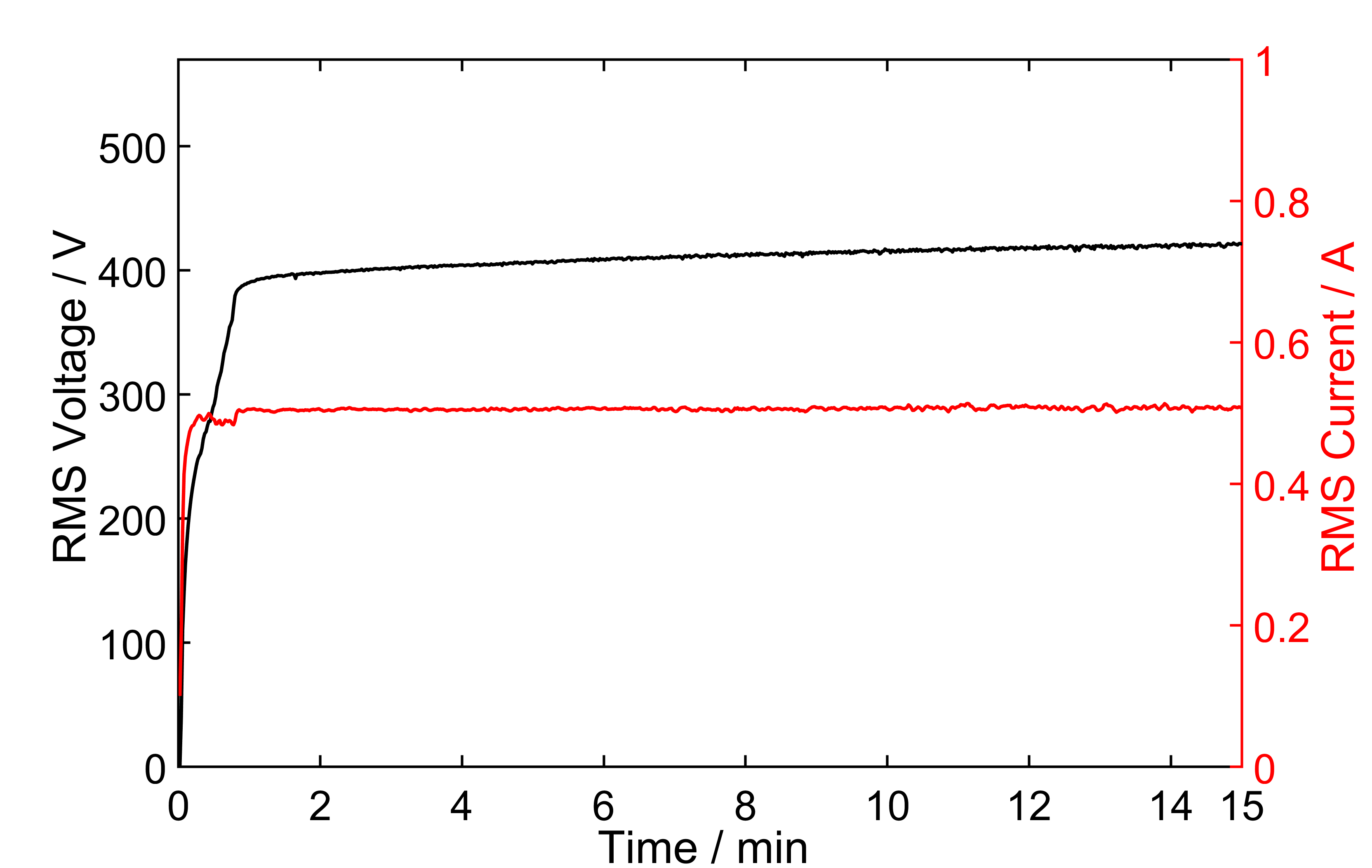 4
IOPS Presentation 19.11.2020
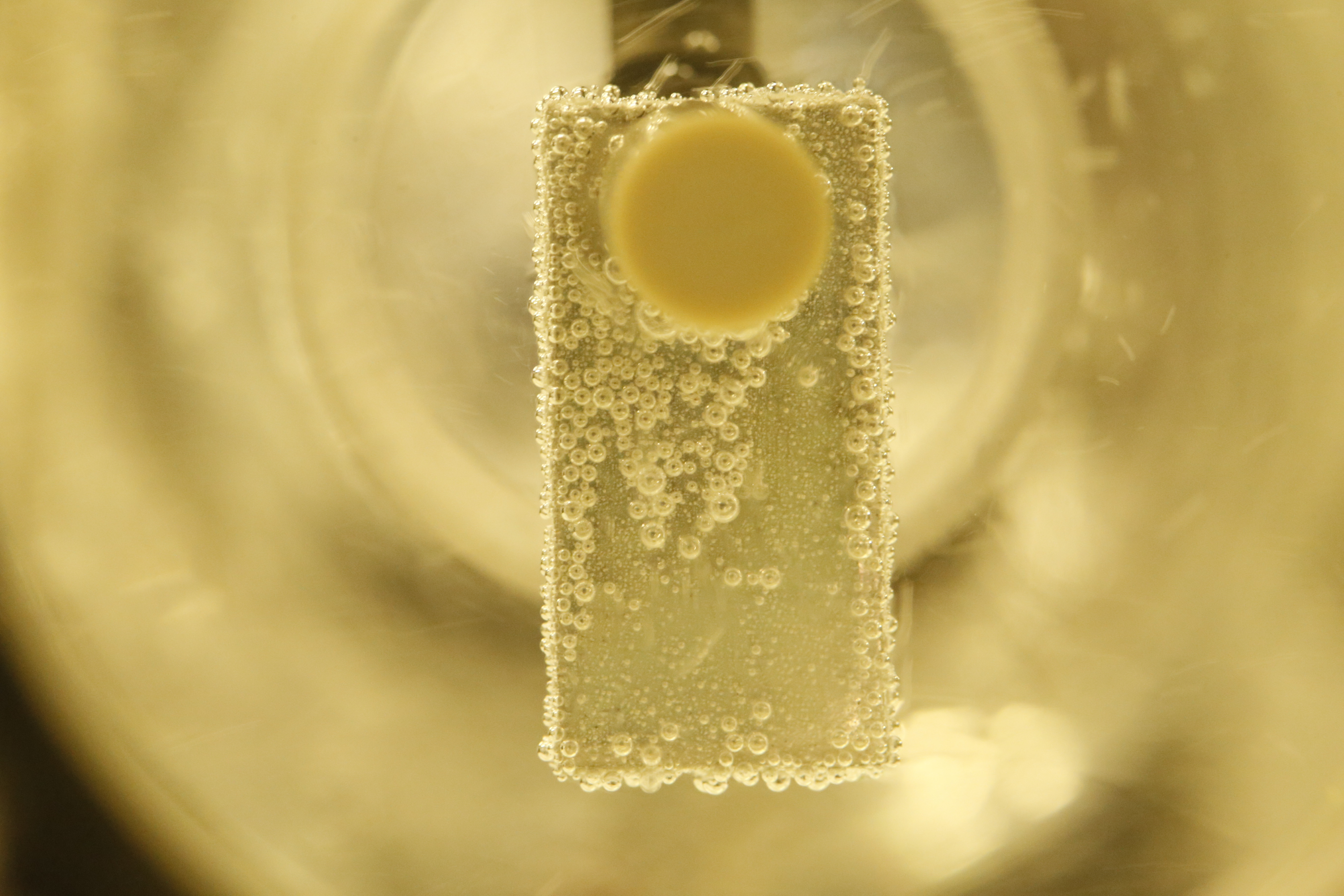 Time dependent process
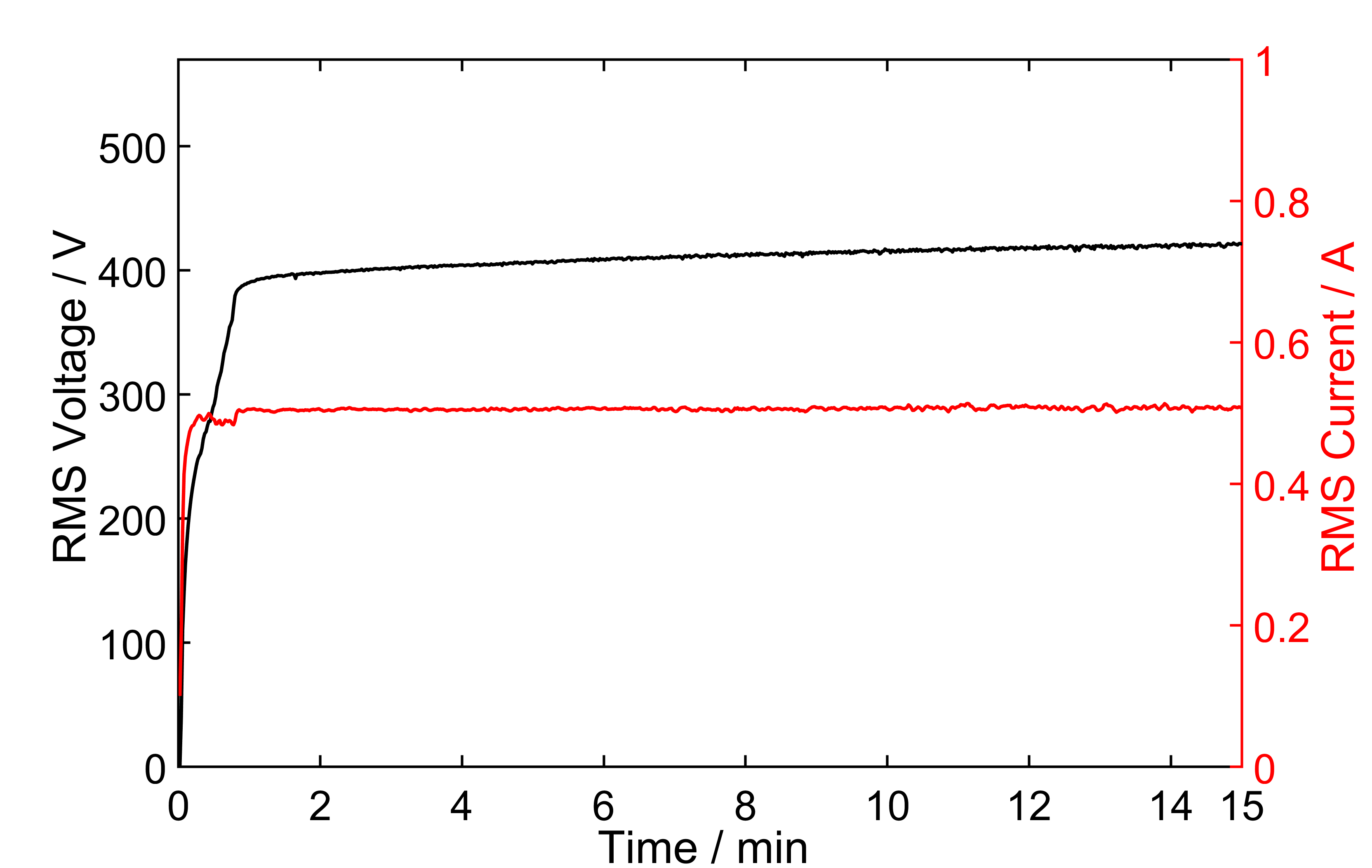 5
IOPS Presentation 19.11.2020
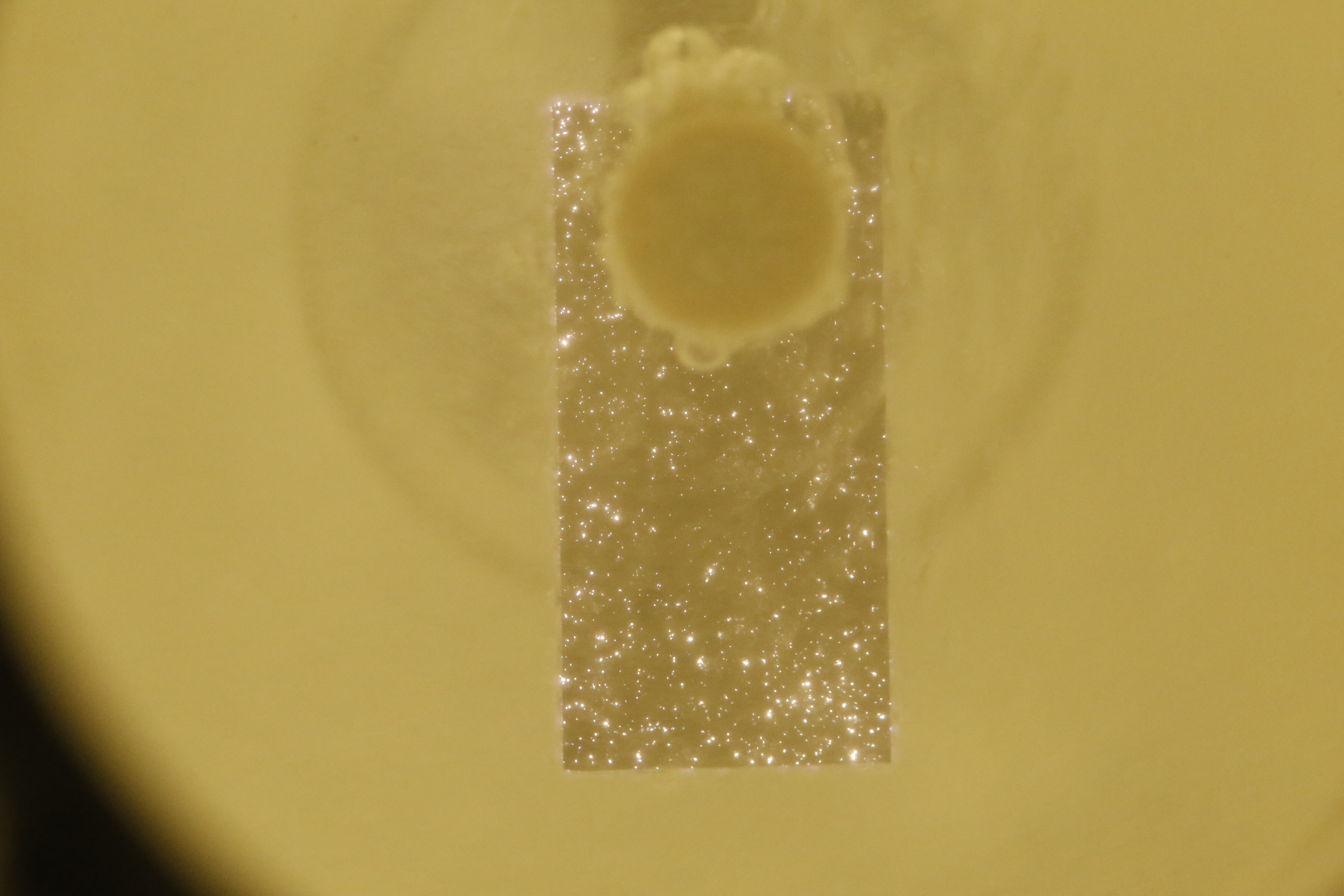 Time dependent process
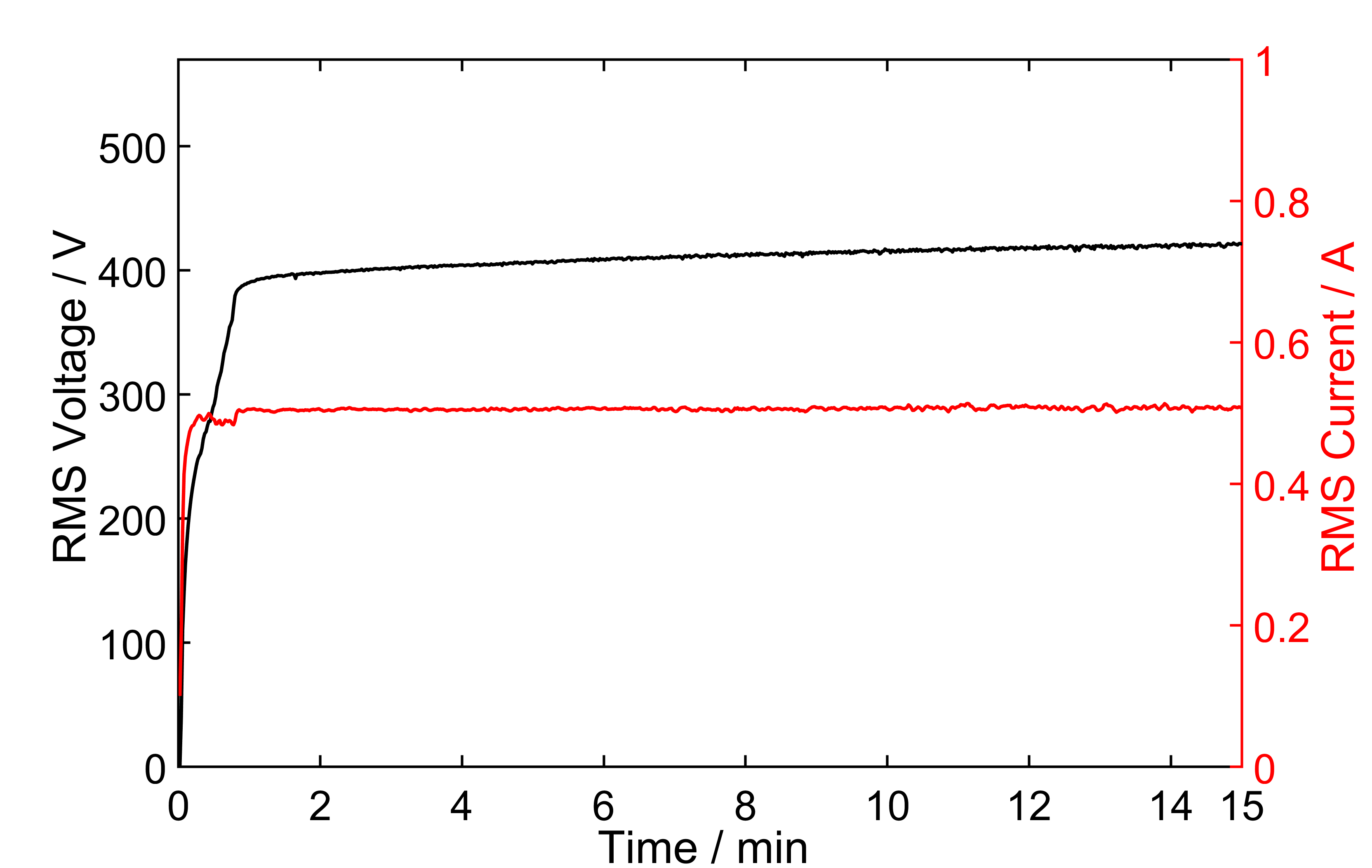 6
IOPS Presentation 19.11.2020
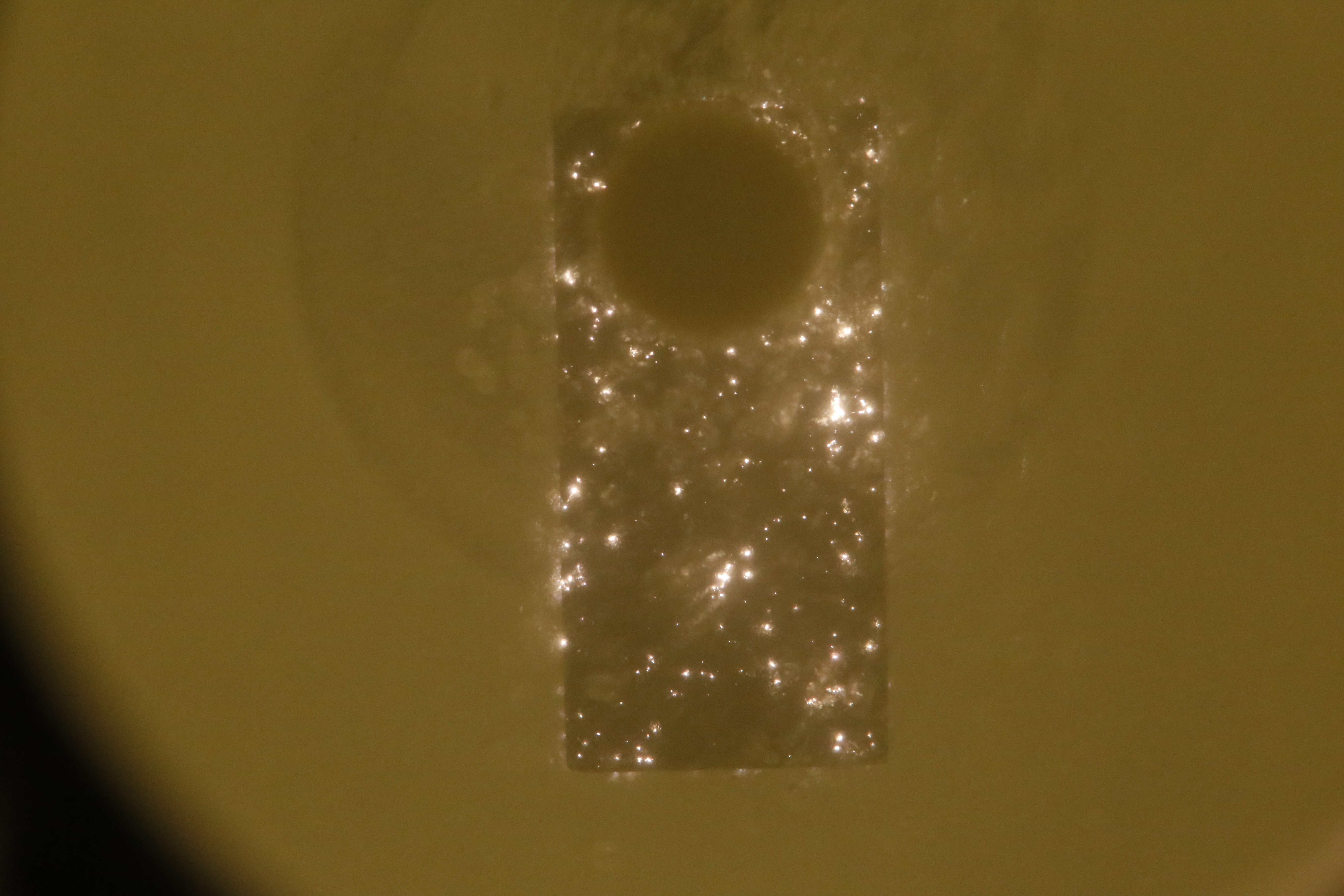 Time dependent process
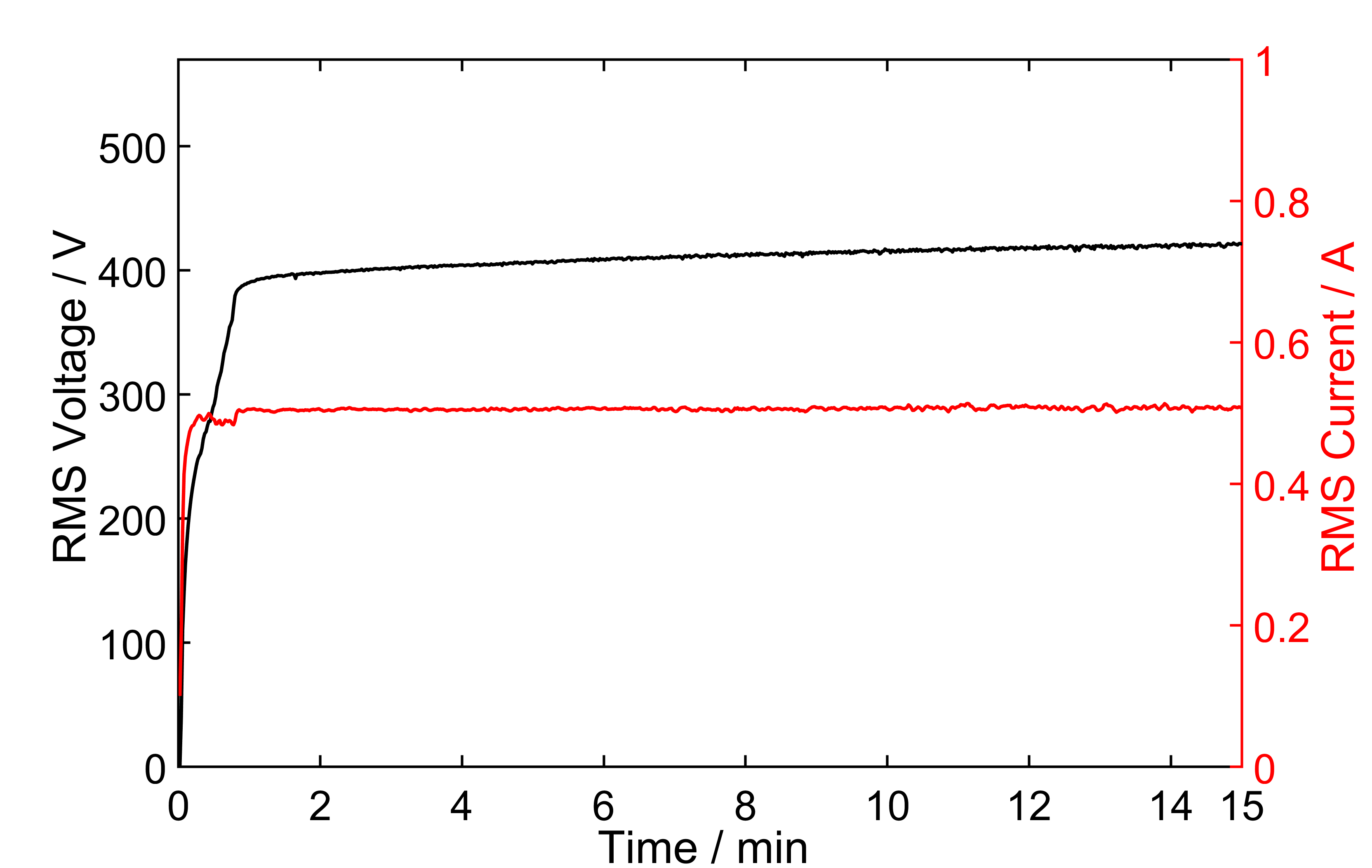 7
IOPS Presentation 19.11.2020
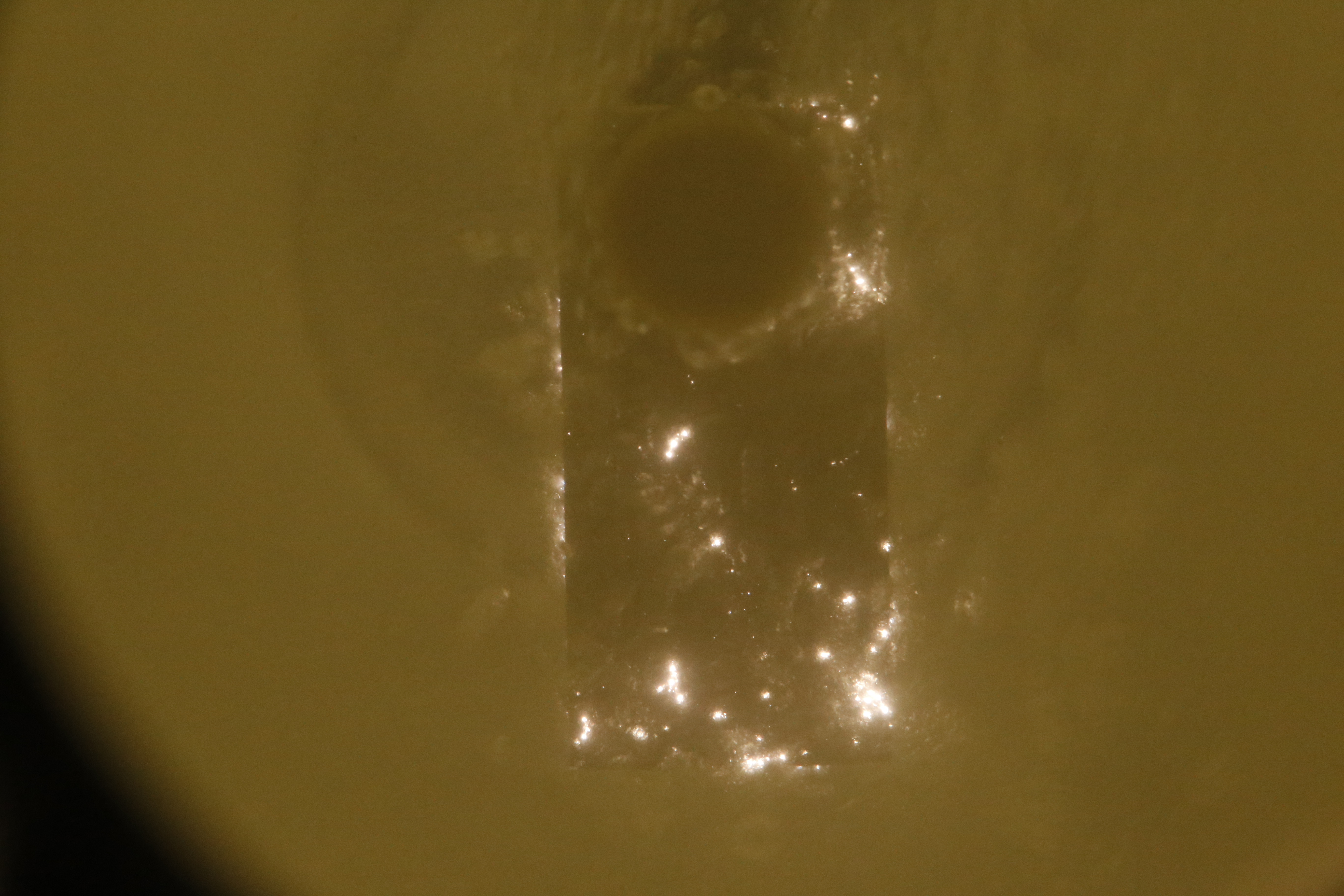 Time dependent process
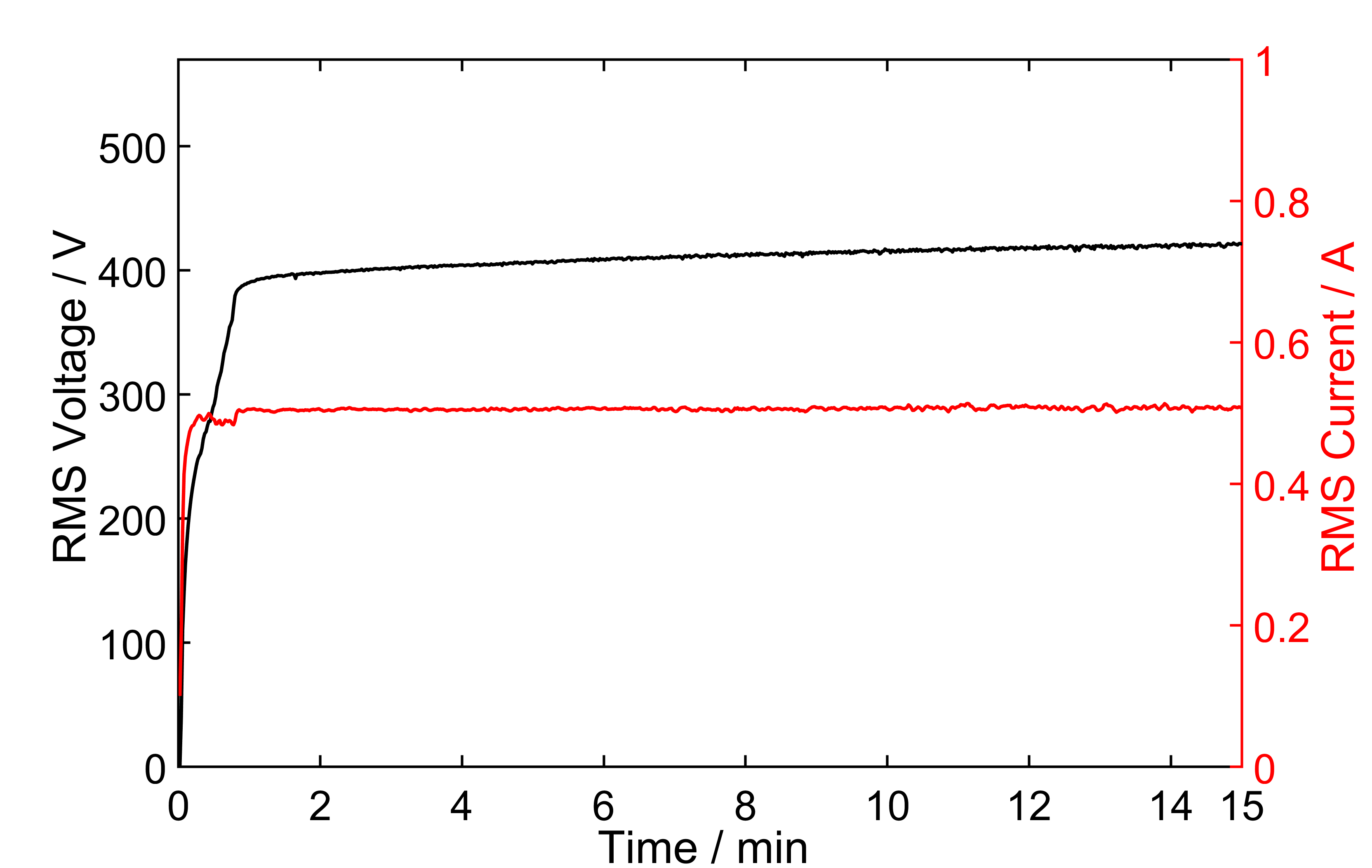 8
IOPS Presentation 19.11.2020
9
IOPS Presentation 19.11.2020
Porous surface
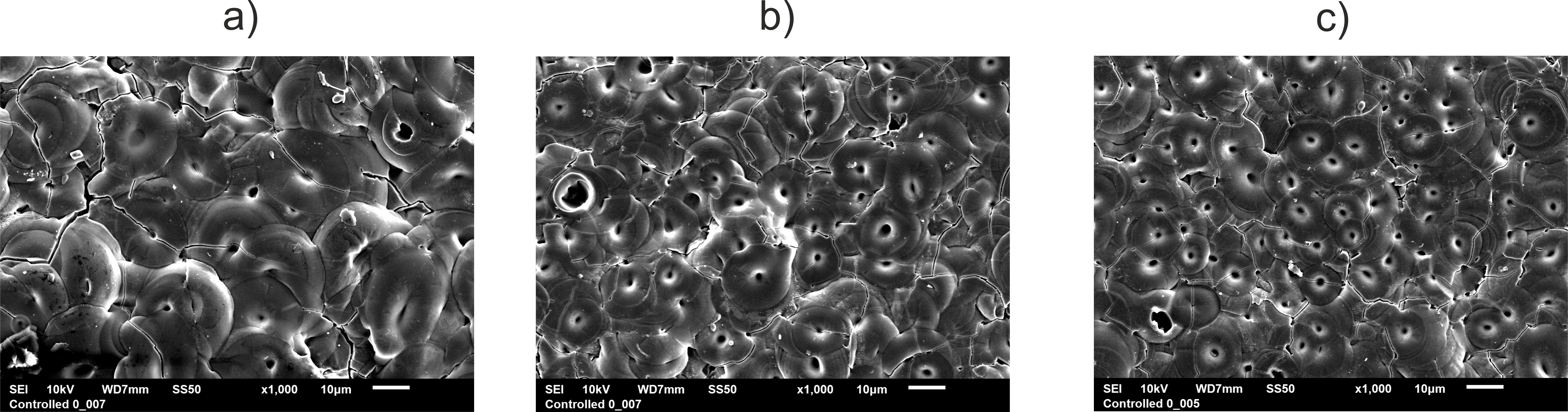 Aluminum oxide melts and resolidifies on the surface

Crater-like structures at center of microdischarge ignition

Highly porous surface is established during coating
Problem:	                                                              Microdischarge energy increases with time             and locally destroys the oxide coating
10
IOPS Presentation 19.11.2020
Problem
?
I(t)
I
t
Ton
nMD
Toff
Anode
T = 1/f
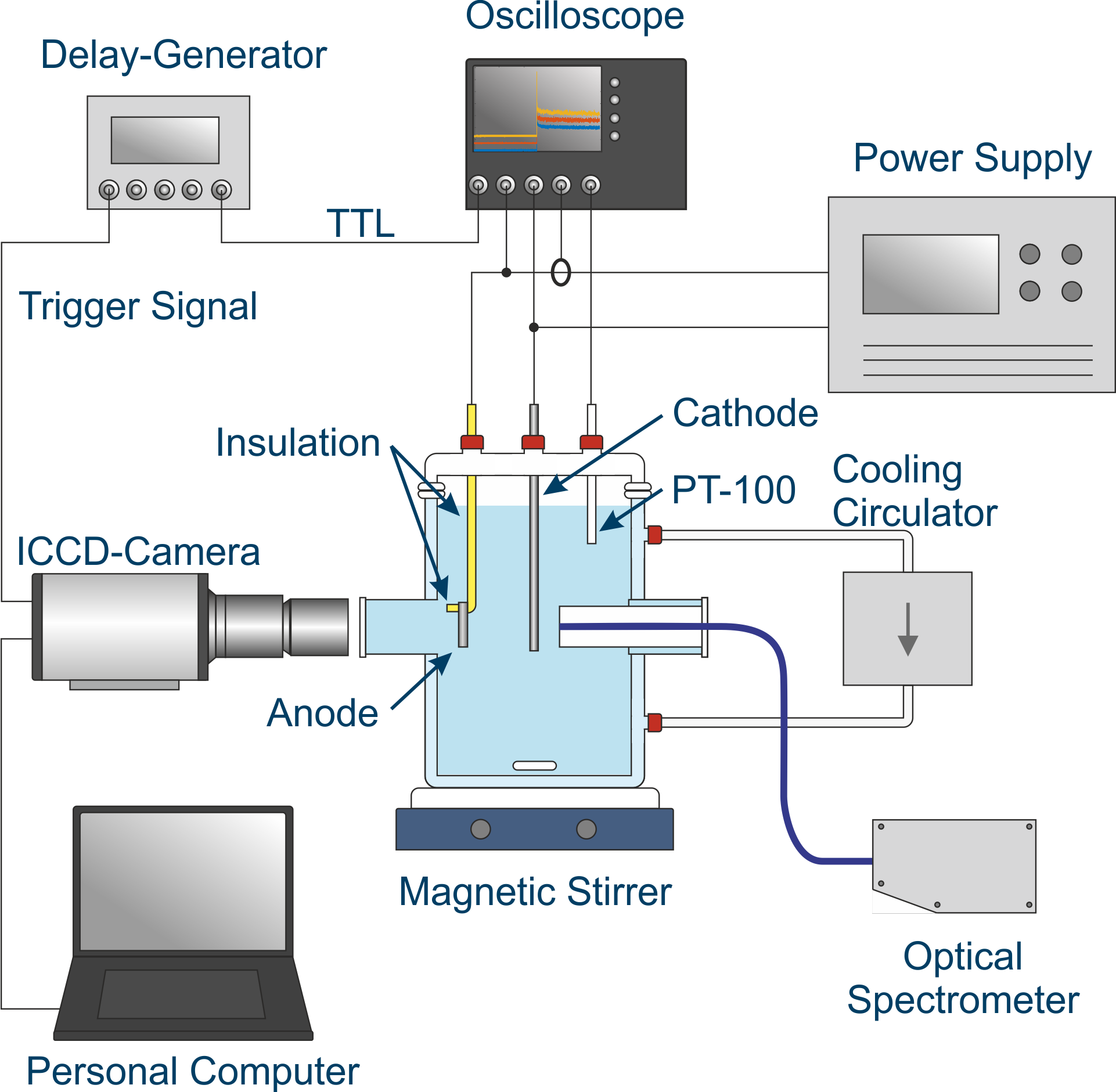 Experimental Setup
12
IOPS Presentation 19.11.2020
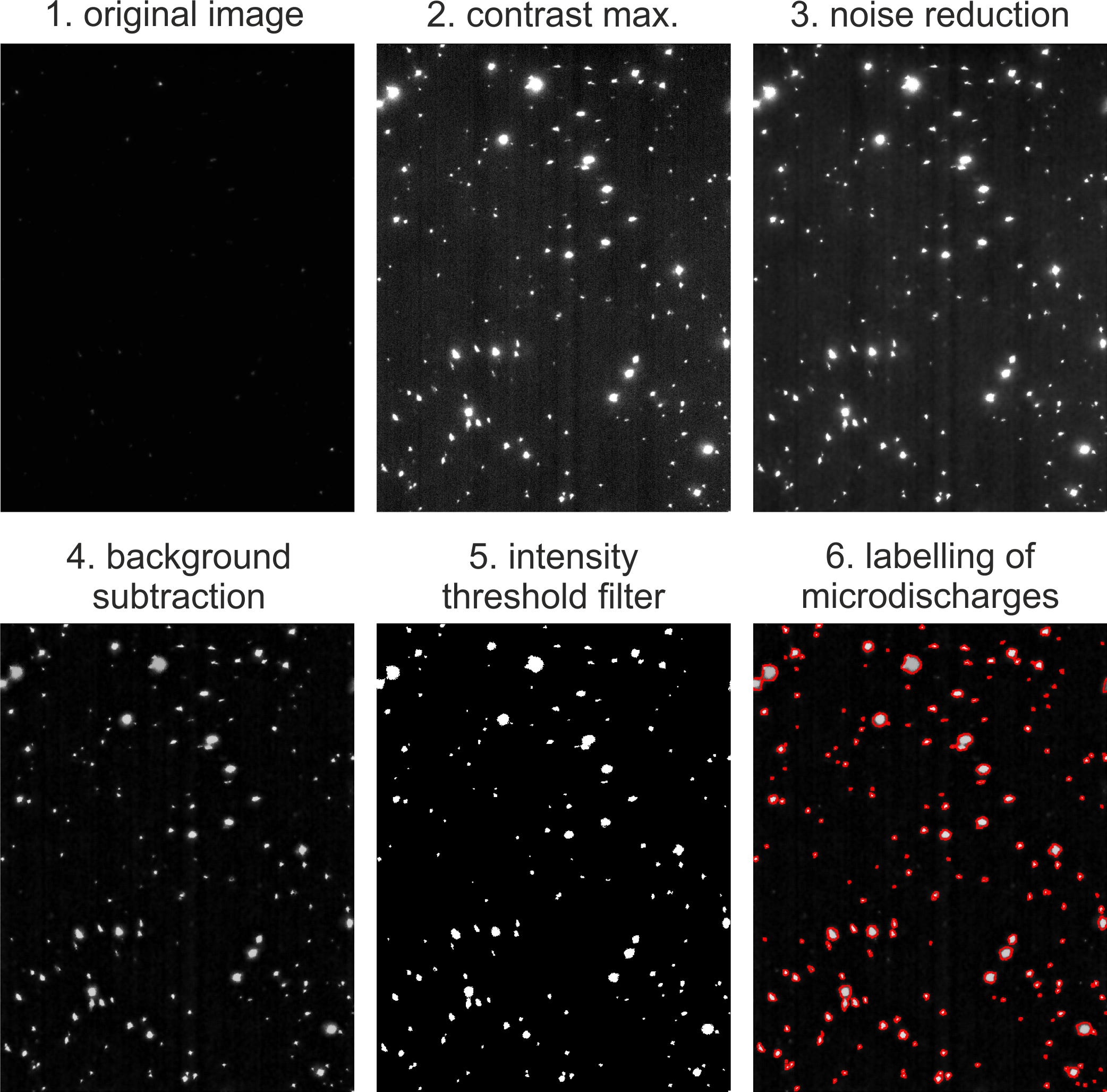 MD Detection
13
IOPS Presentation 19.11.2020
Parameter variation
Frequency
Current
Duty-Cycle
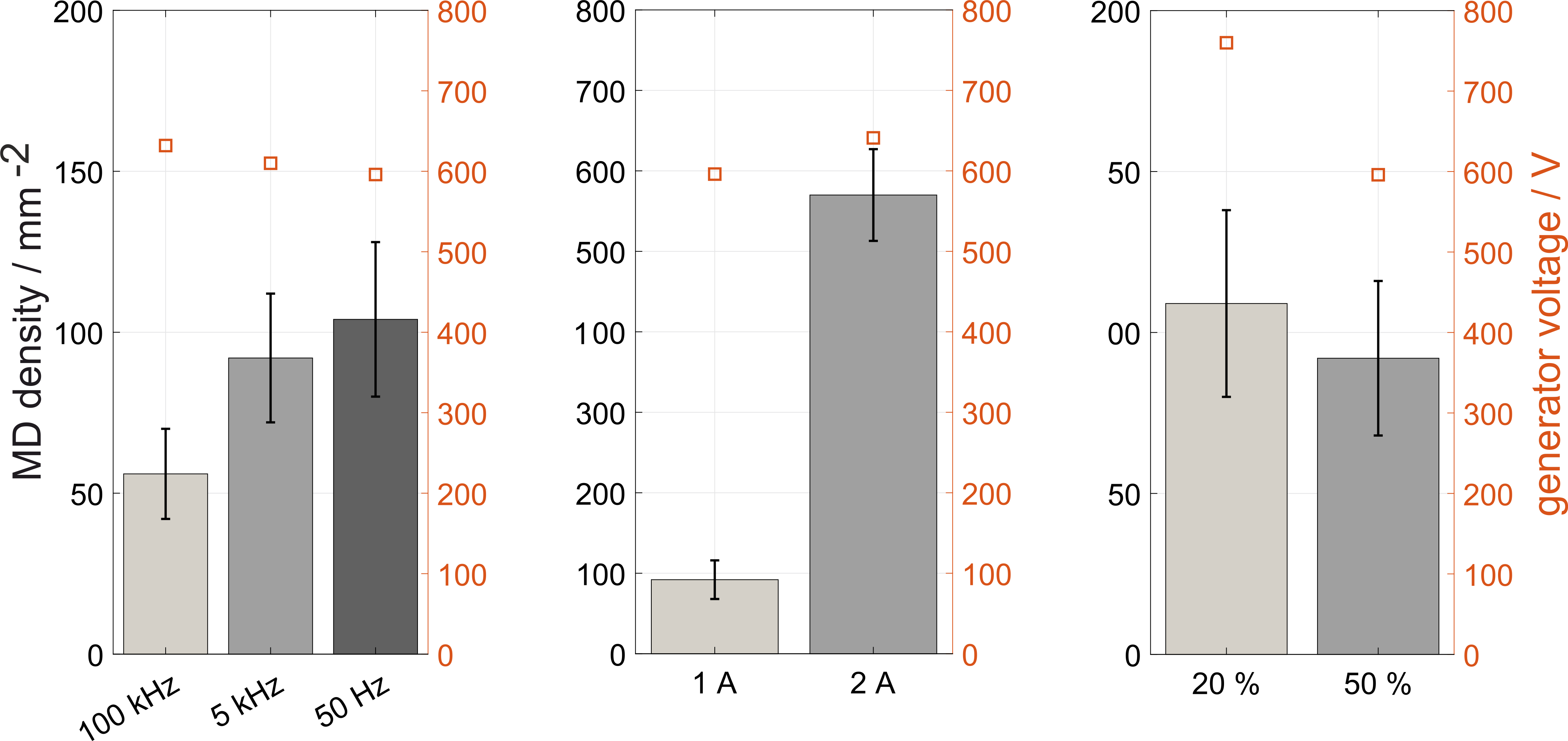 14
IOPS Presentation 19.11.2020
Parameter variation
Frequency
Current
Duty-Cycle
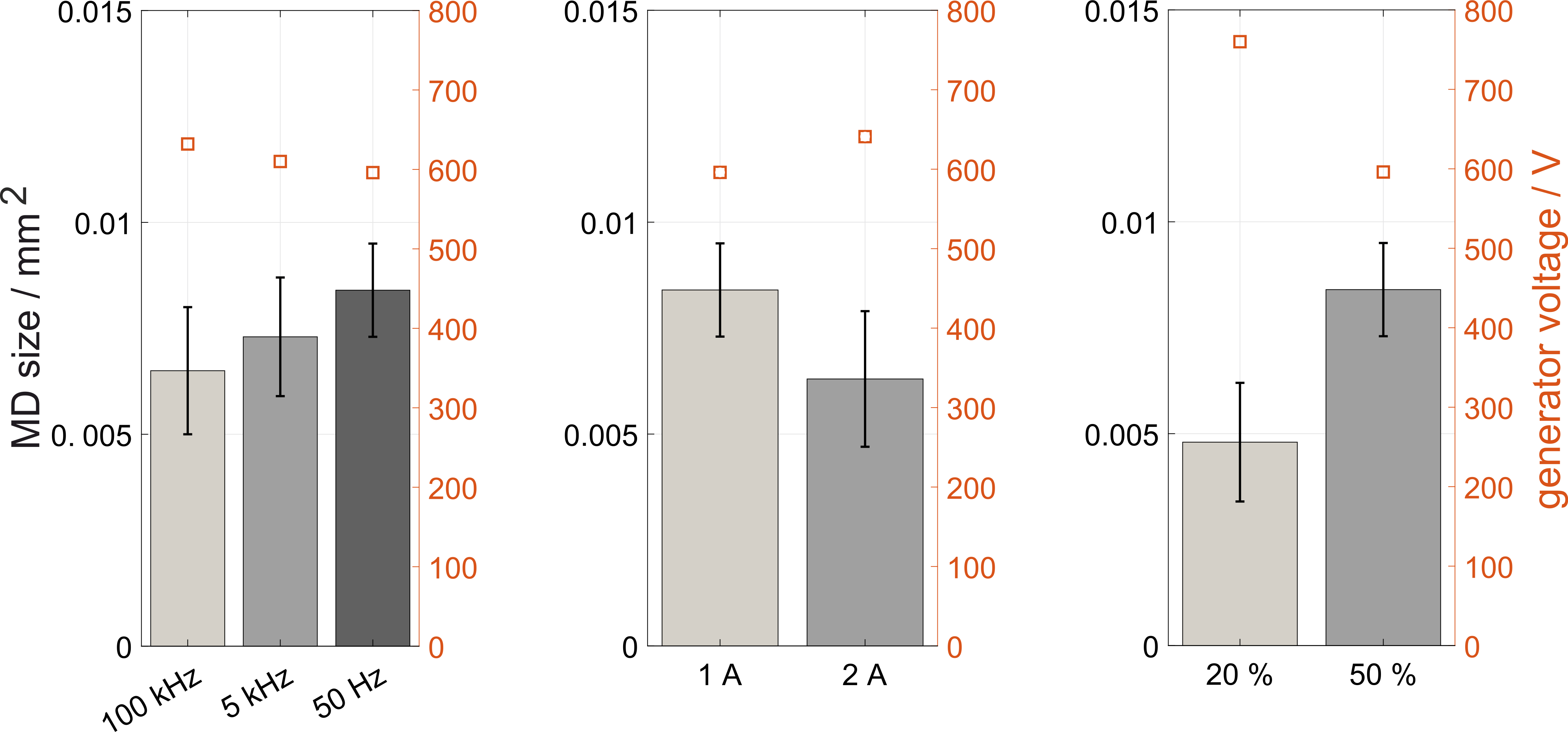 MD size and MD density can be controlled by changing the duty-cycle and the current density!
15
IOPS Presentation 19.11.2020
Lifetime of MDs (current pulses)
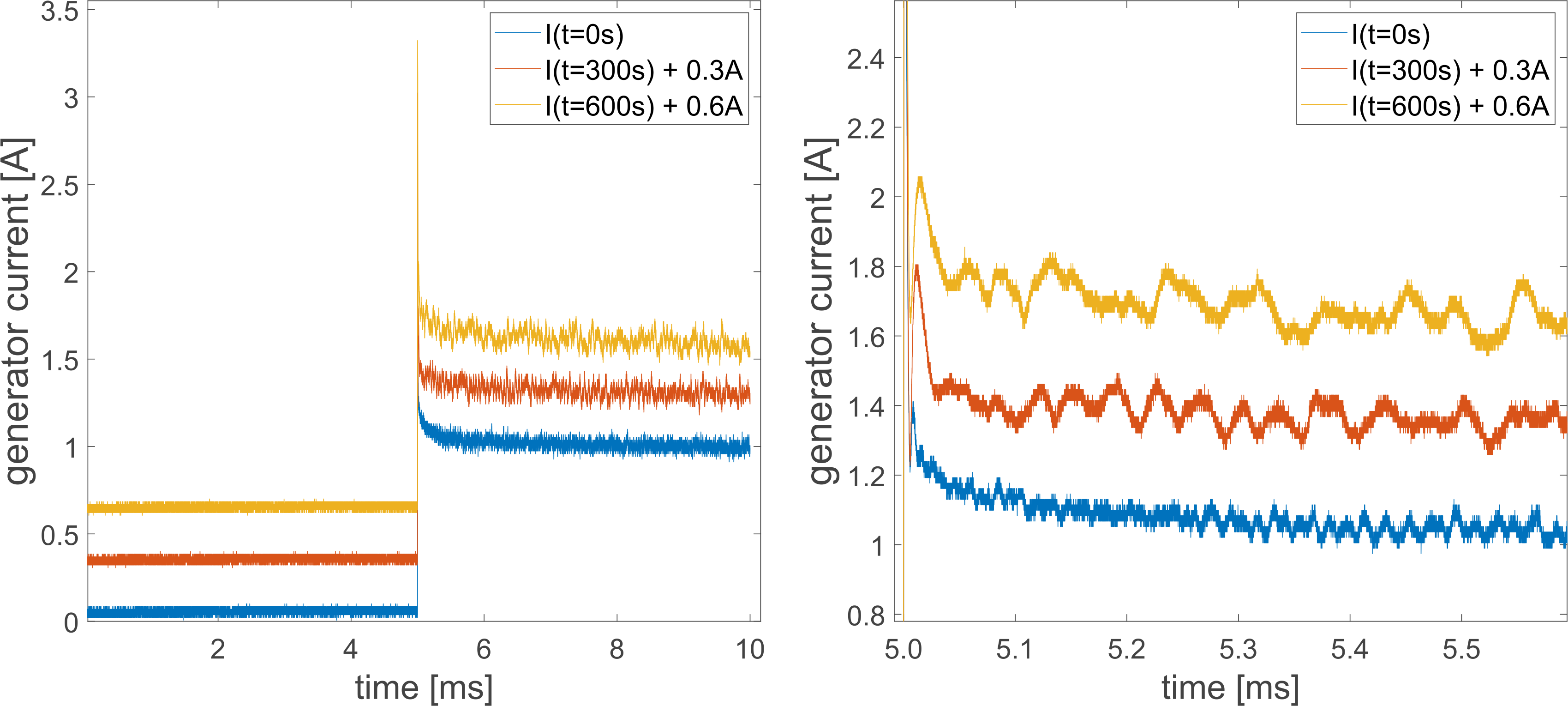 16
IOPS Presentation 19.11.2020
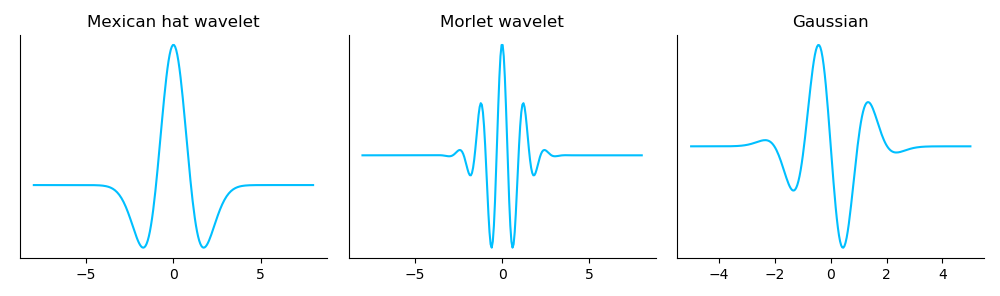 Lifetime of MDs
Analysis of current pulses by wavelet transform 
Fitting of wavelet function by translation b and dilation s:



Wavelet coefficients (like fourier coefficients):
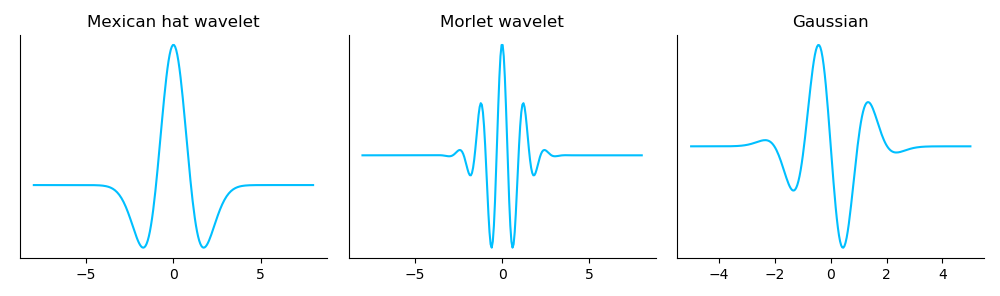 Source: towardsdatascience.com
17
IOPS Presentation 19.11.2020
Results wavelet transformation
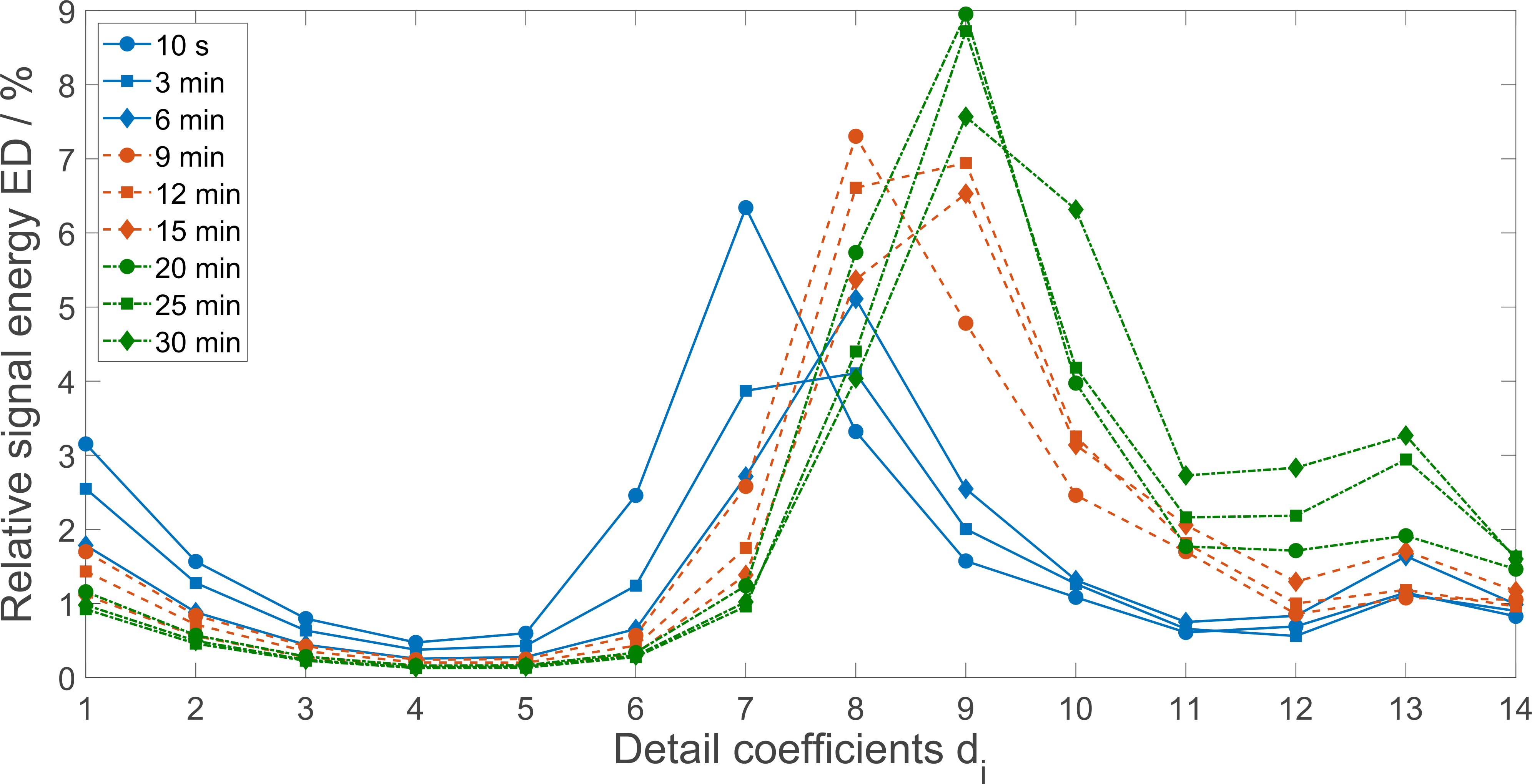 Lifetime of MDs is in the kHz range! Influence of frequency in this region?
18
IOPS Presentation 19.11.2020
Phase resolved MD dynamics
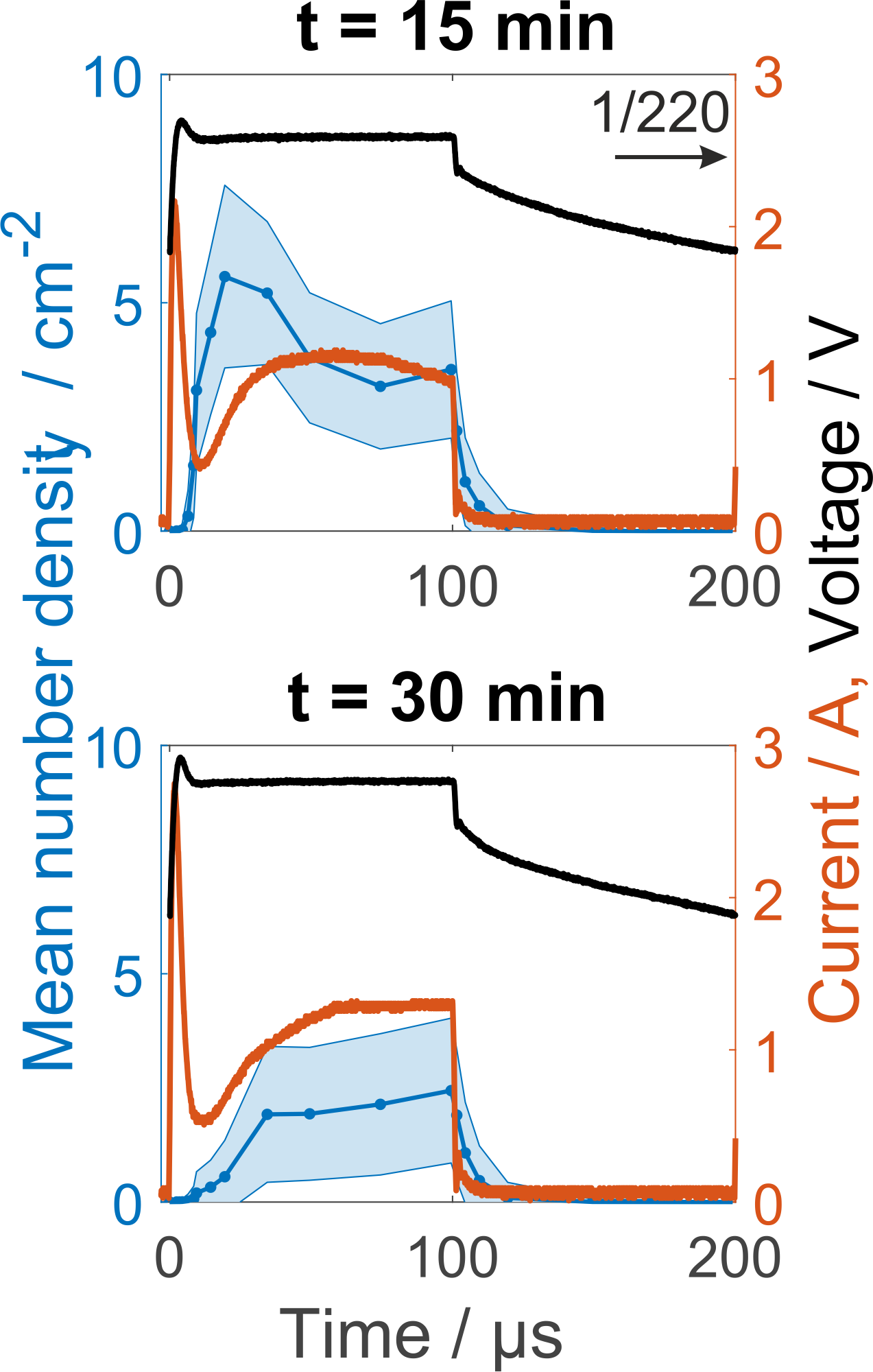 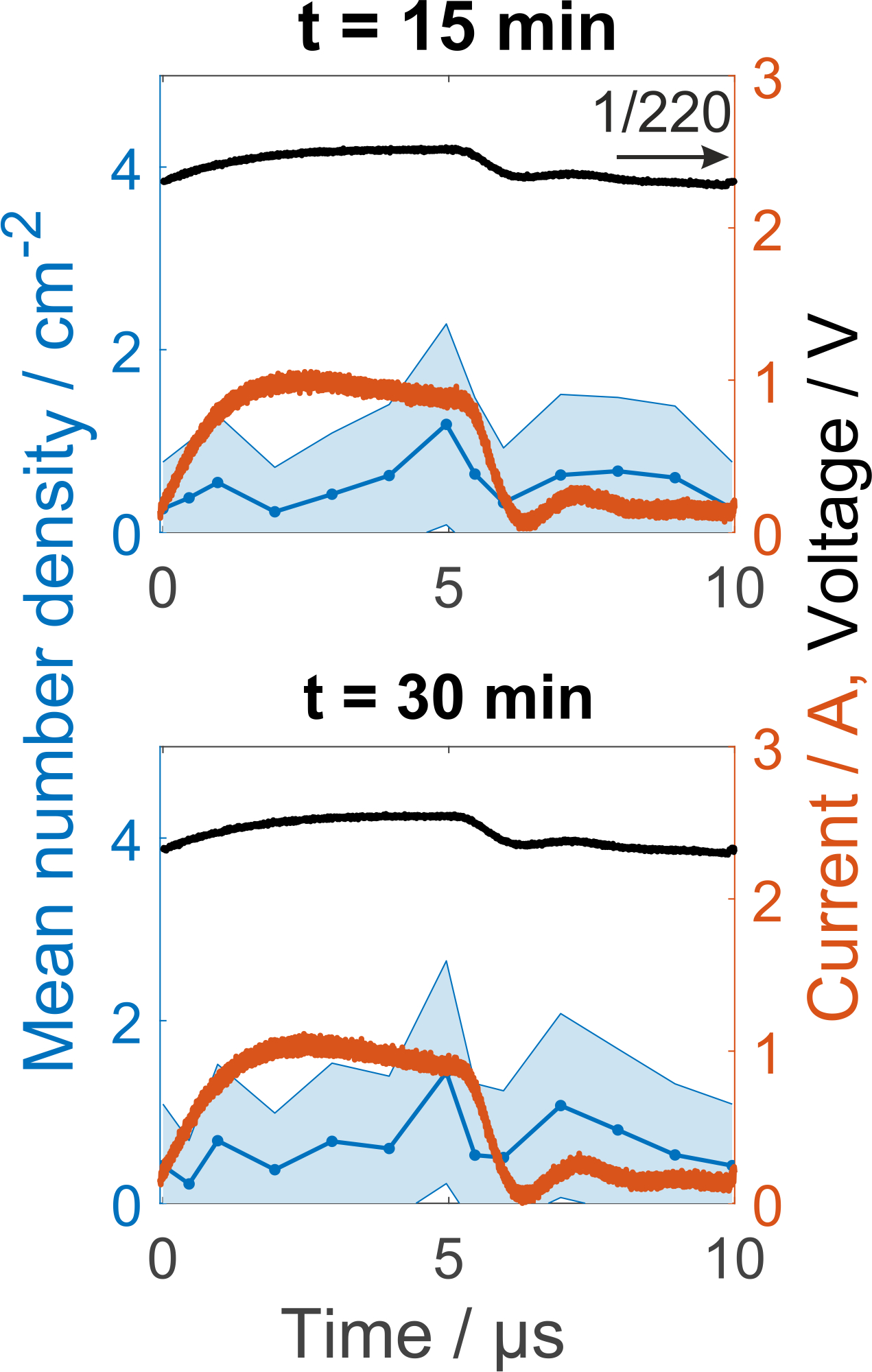 MDs cannot follow the generator frequency if the pulsing time is shorter than the MD lifetime!
f = 5 kHz
f = 100 kHz
19
IOPS Presentation 19.11.2020
In situ MD control scheme
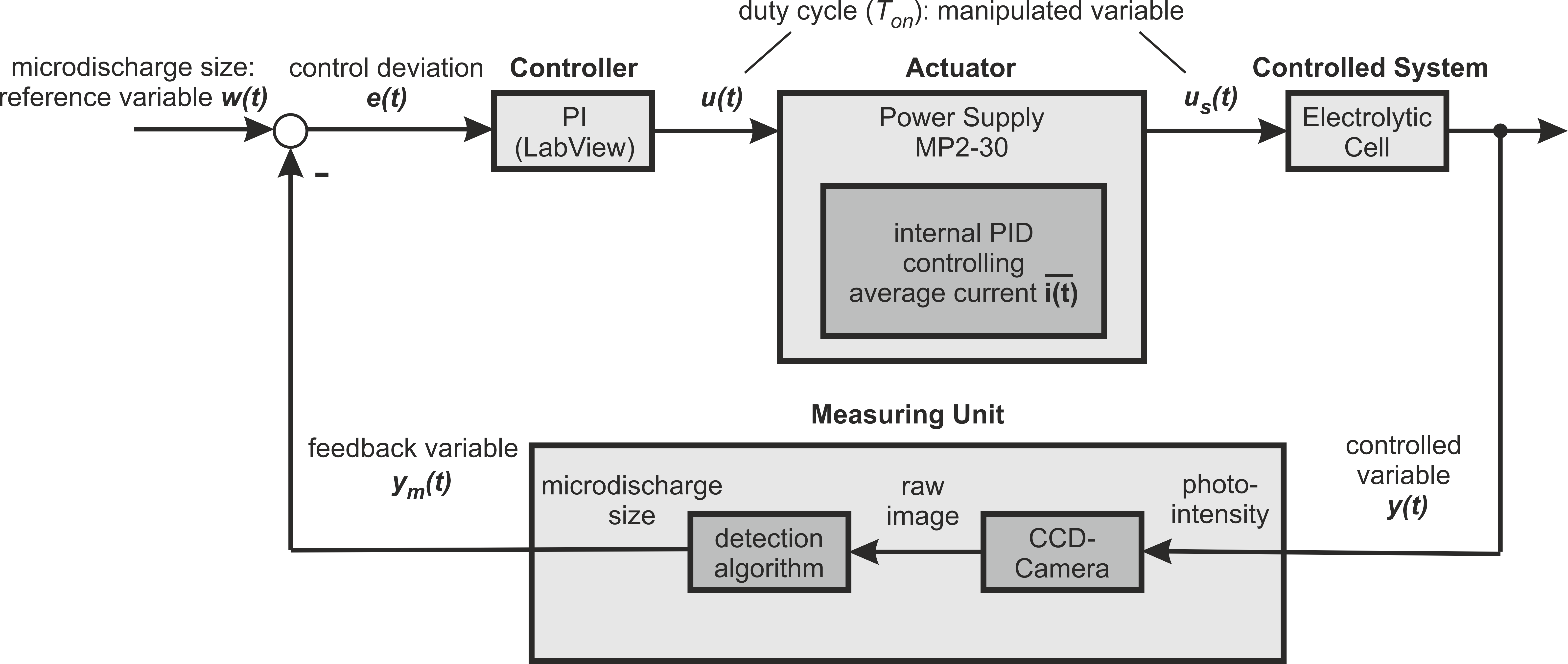 20
IOPS Presentation 19.11.2020
Results MD control (camera)
MD size
MD number
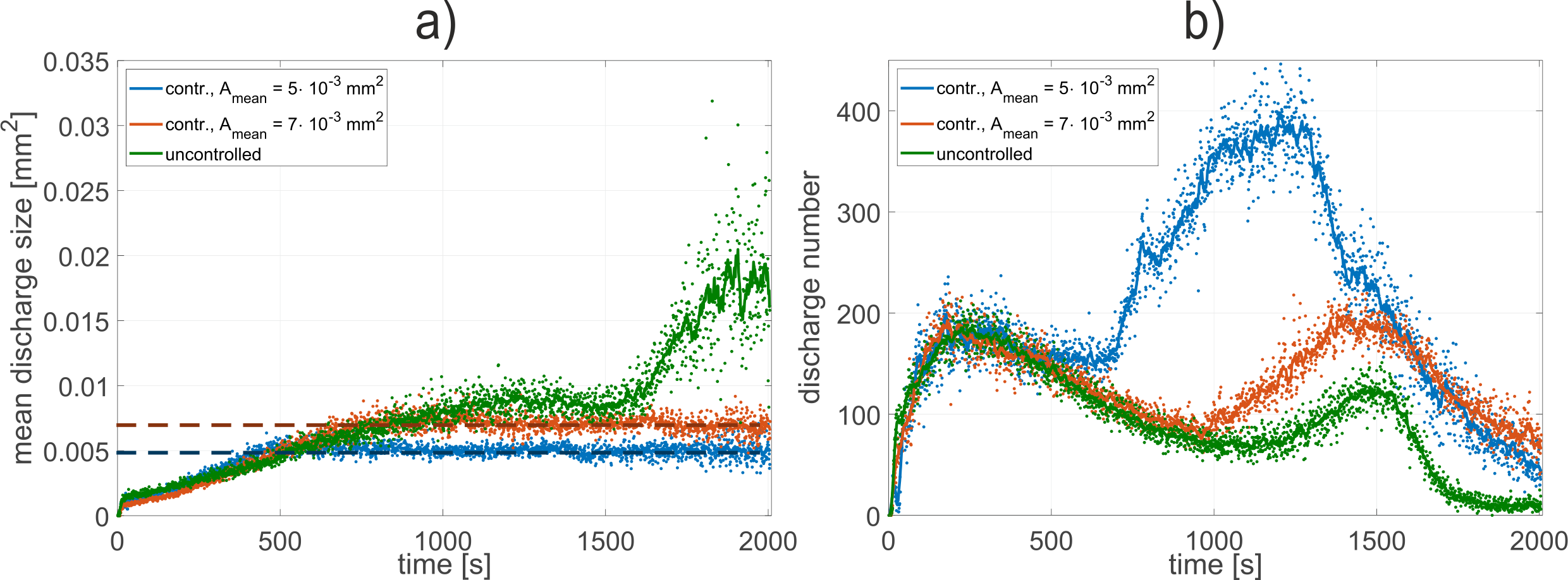 21
IOPS Presentation 19.11.2020
Results MD control (pictures)
Controlled
Uncontrolled
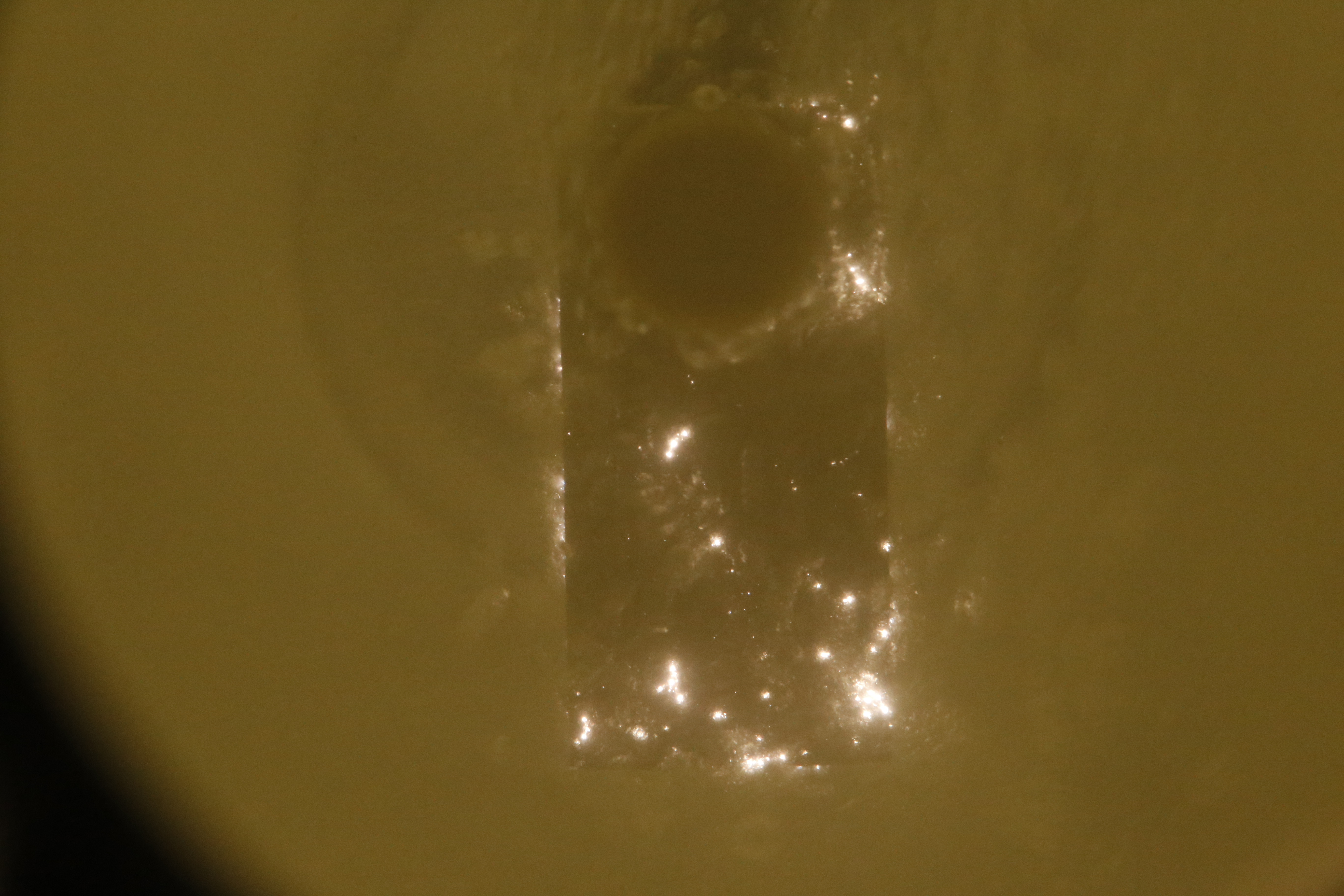 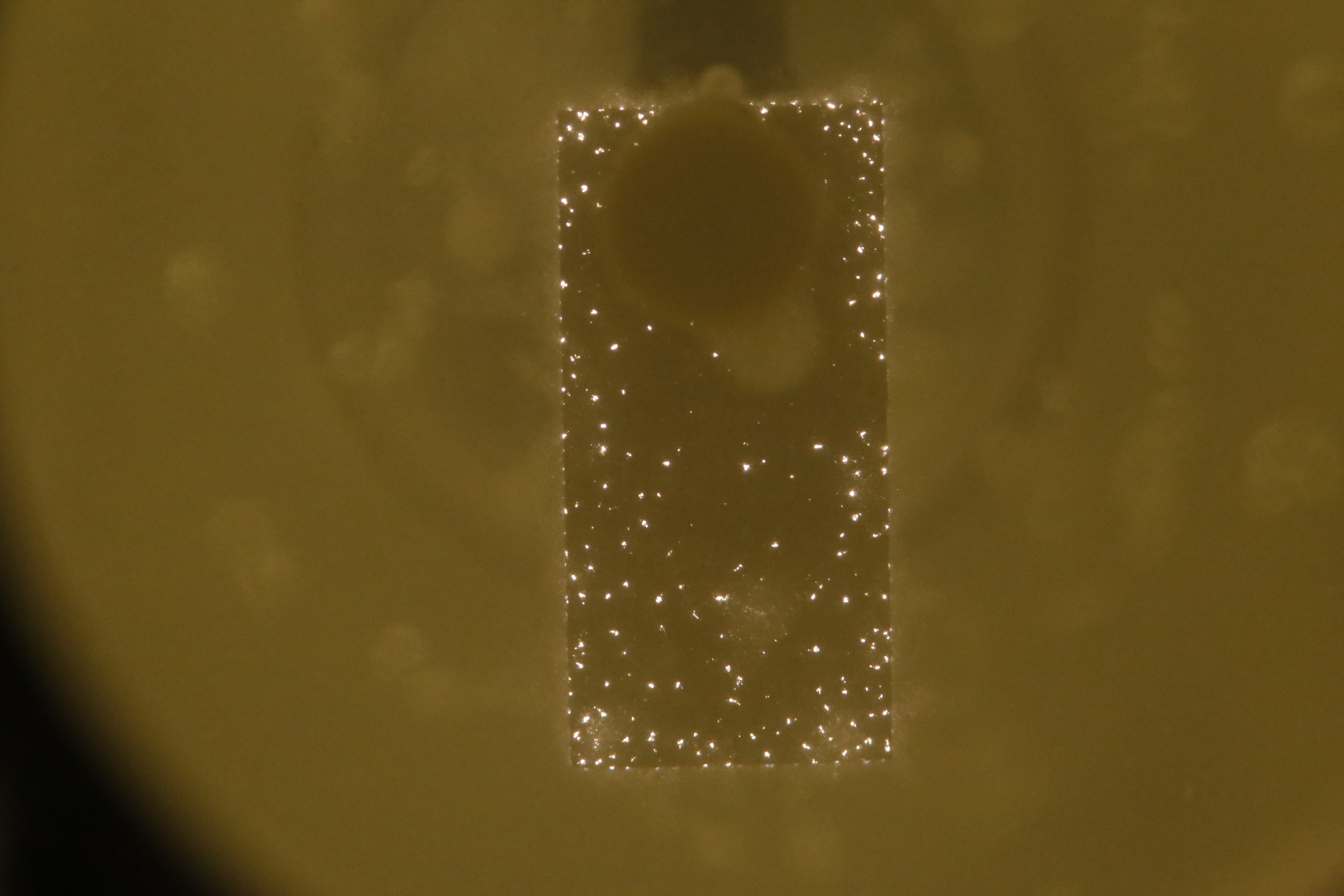 22
IOPS Presentation 19.11.2020
Results MD control (OES)
Uncontrolled
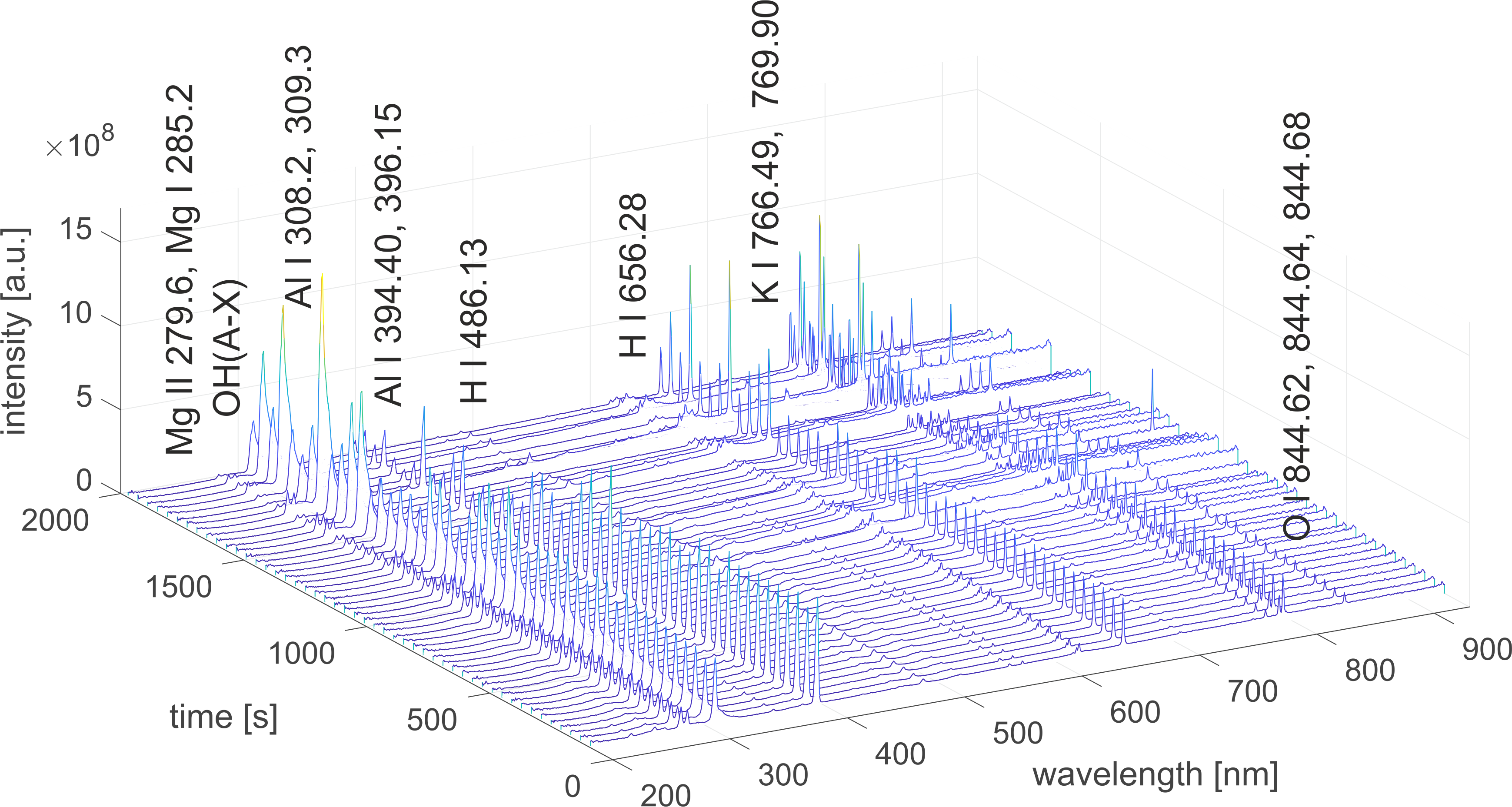 23
IOPS Presentation 19.11.2020
Results MD control (OES)
Controlled
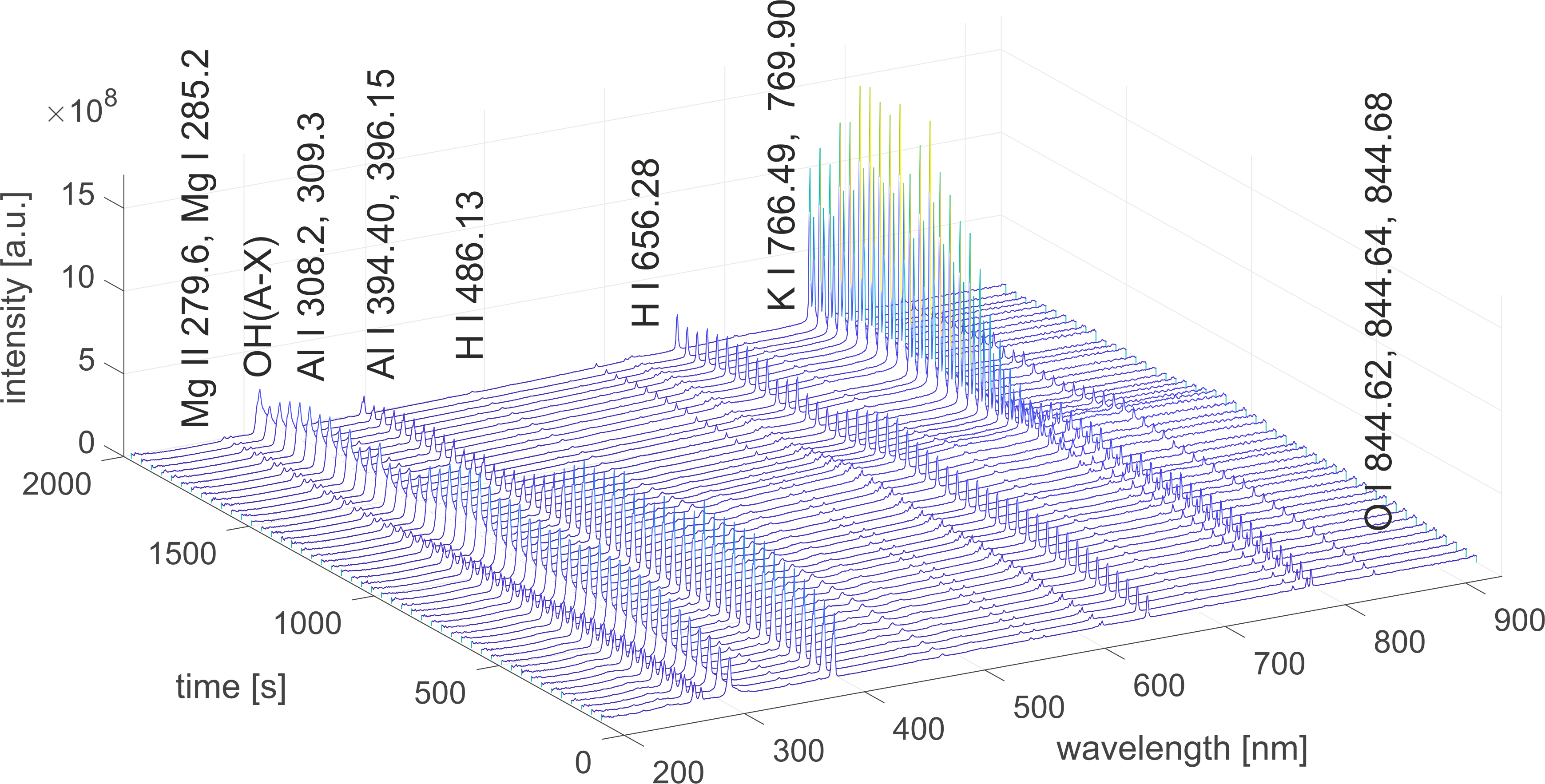 24
IOPS Presentation 19.11.2020
Results MD control (SEM)
Uncontrolled
Controlled
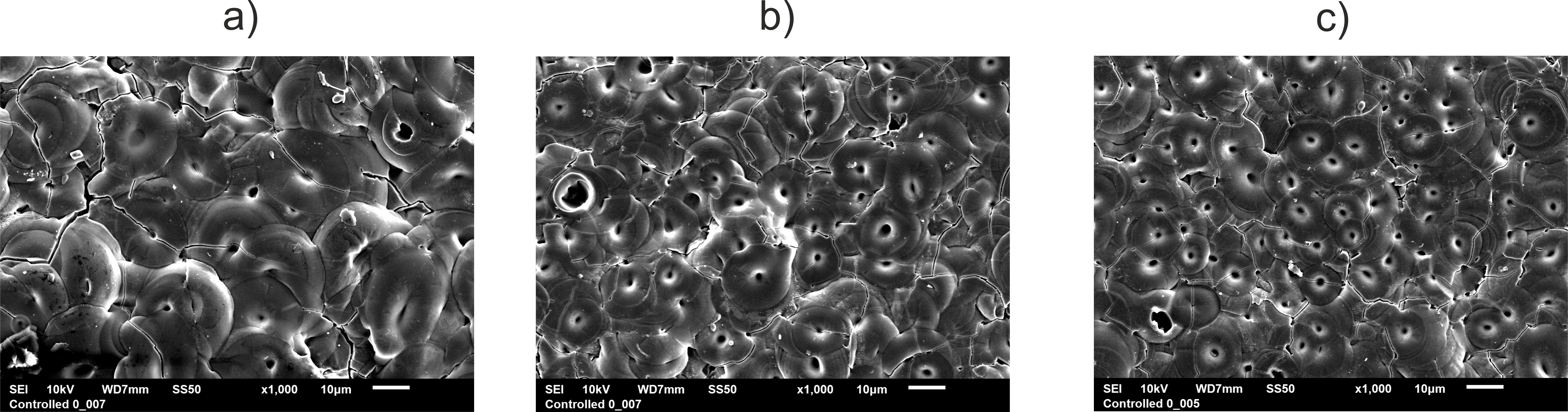 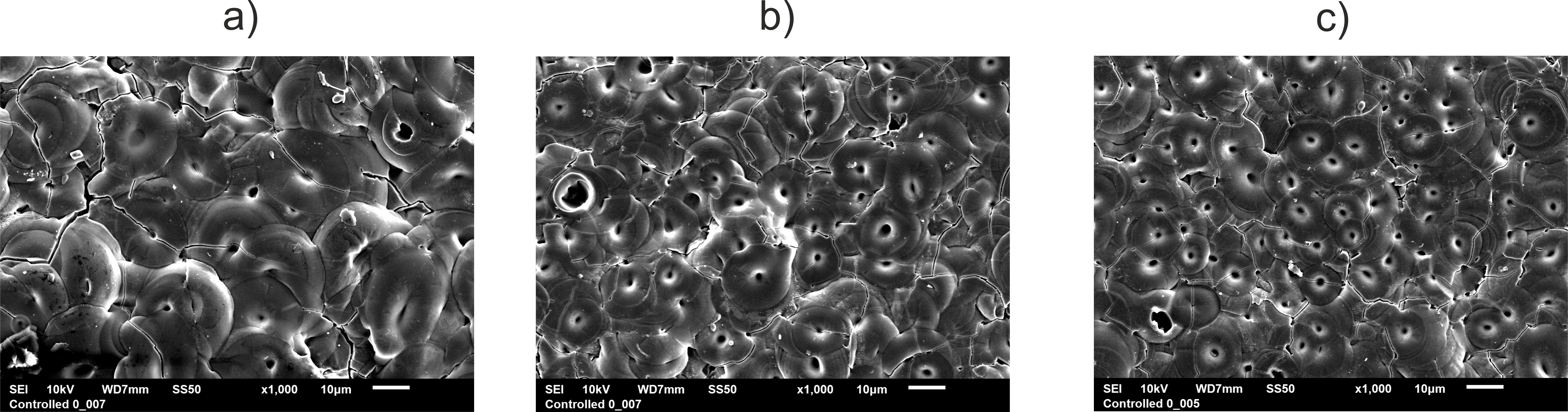 25
IOPS Presentation 19.11.2020
Conclusion
MD lifetime is in the range between 6 µs and 1600 µs
Current density and duty-cycle can adjust the MD number density and size
Pulsing frequency has to be in the range of the microdischarge lifetime to control microdischarges
Microdischarge properties can be controlled to distinct values with an in situ closed-control loop. By this the microdischarge energy can be controlled indirectly
Outlook: Further material characterization of produced oxide coatings
26
IOPS Presentation 19.11.2020
Thank you for your attention! Special thanks to people from:
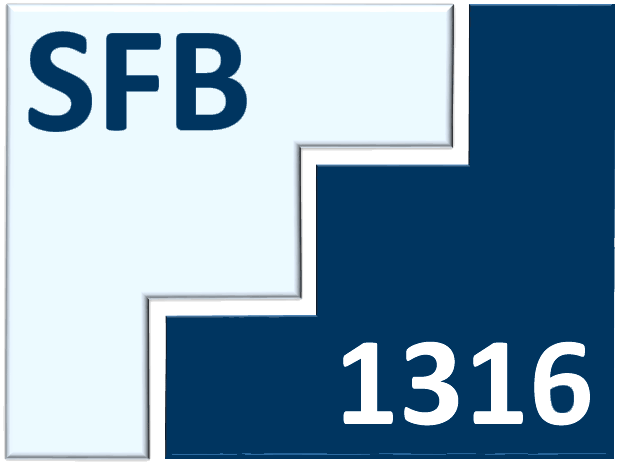 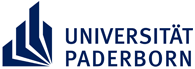 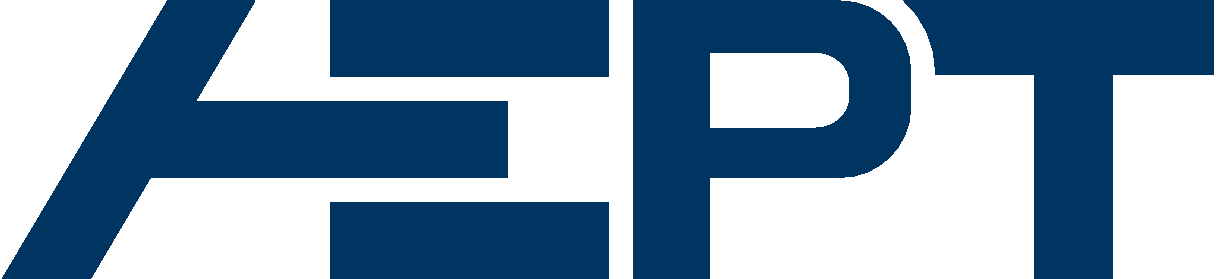 1Hermanns et al. 2020 J. Phys. D: Appl. Phys. 53 435204
2Hermanns et al. 2021 J. Phys. D: Appl. Phys. 54 045205
27
IOPS Presentation 19.11.2020